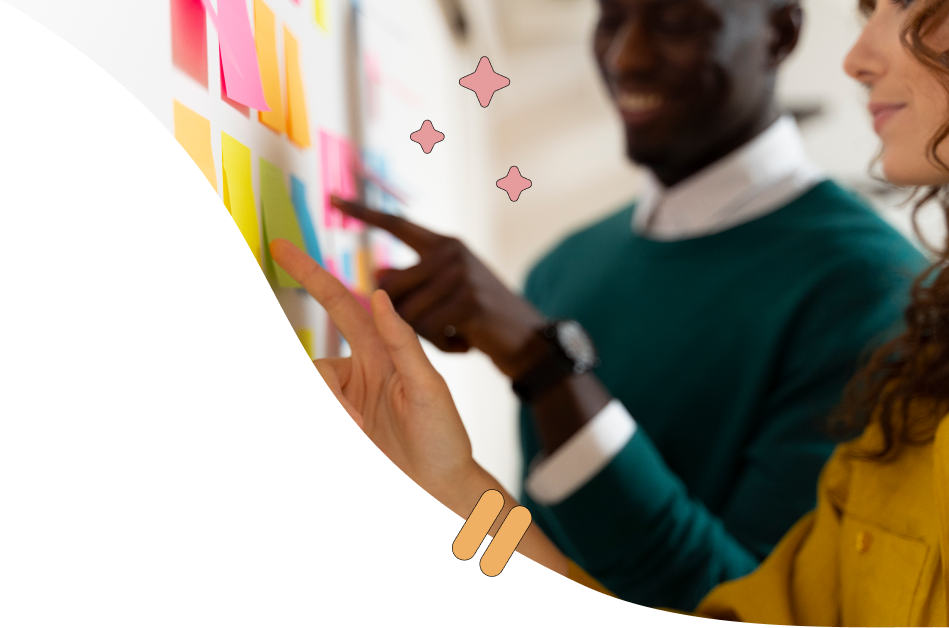 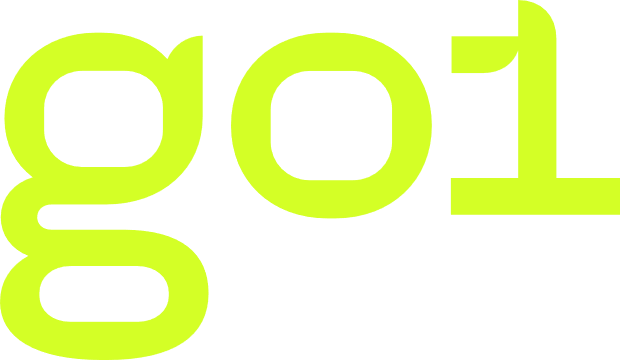 Discover and set your Learning & Development goals
Templates to help you simplify the process and drive successful outcomes
go1.com/customer-success-hub
© 2023 Go1
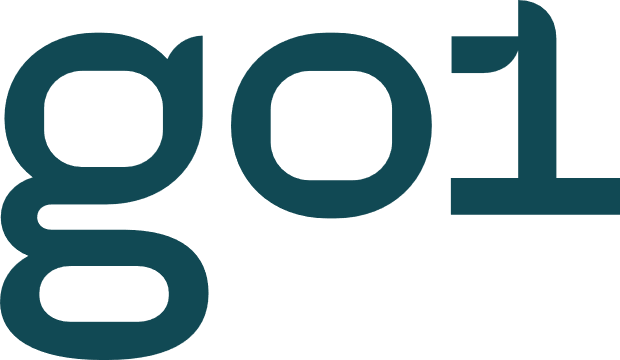 SMART Goals
FRAMEWORK REMINDER
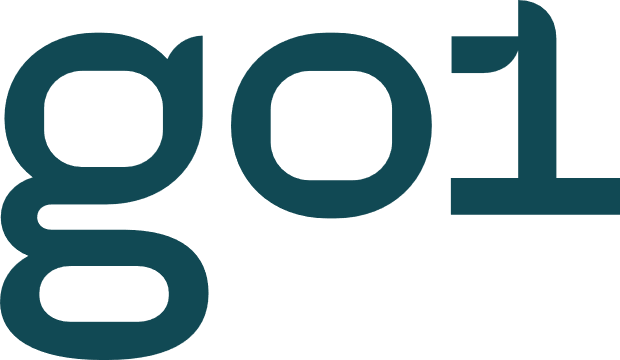 SMART Goals
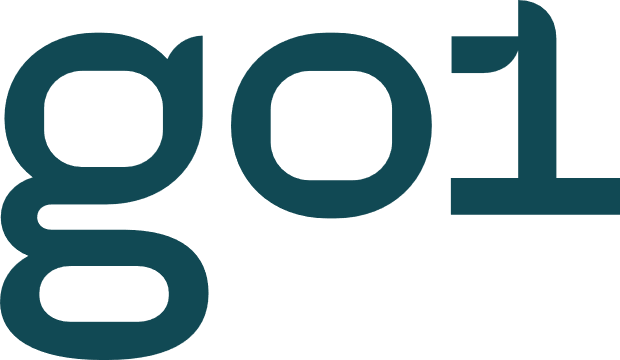 OKRs
POPULATED EXAMPLE
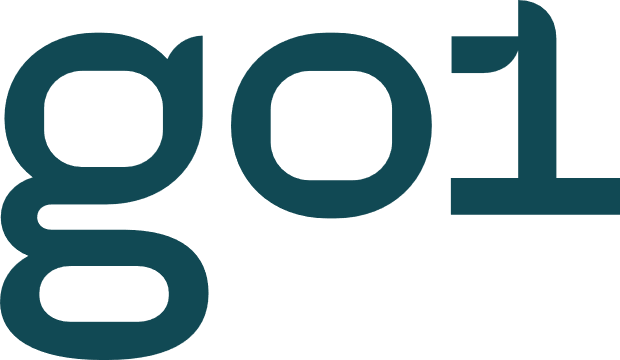 OKRs
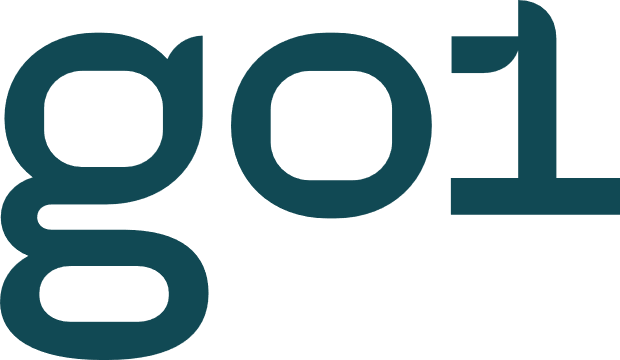 Documenting goals
POPULATED EXAMPLE
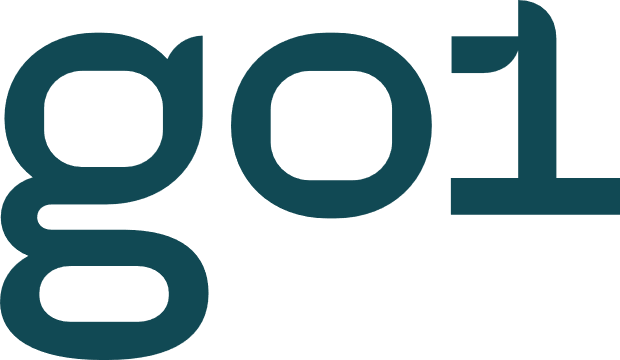 Documenting goals
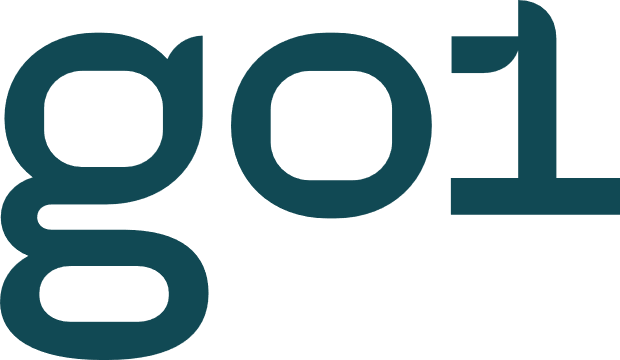 Tracking progress on your goals
POPULATED EXAMPLE
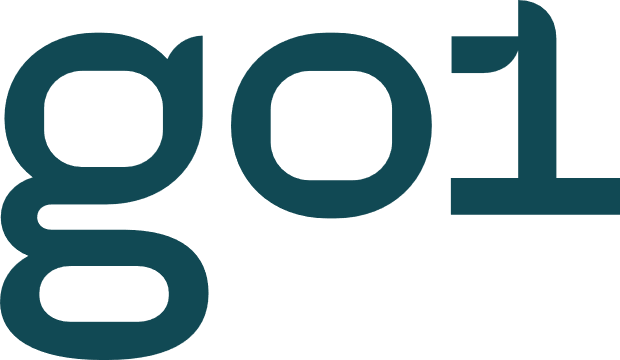 Tracking progress on your goals